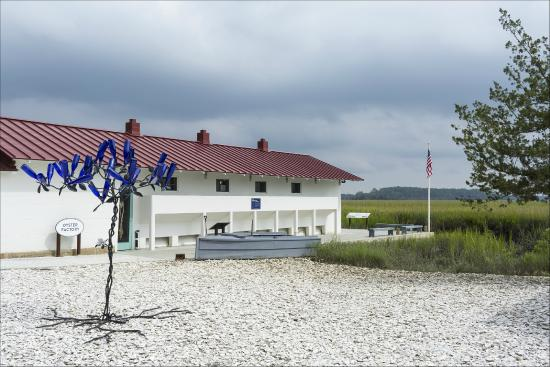 Stop two: Pinpoint Heritage Museum
https://youtu.be/VXoyfEh3xiA
3 min. tour of Gullah Geechee Heritage
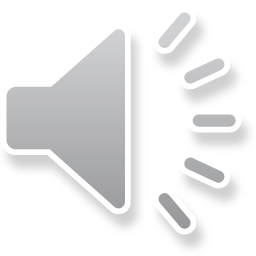 Gullah-Geechee Heritage in music
McIntosh County Shouters: Gullah-Geechee Ring Shout from Georgia.   Watch at least 10-15 to enjoy the unique character of this music.

https://youtu.be/uxPU5517u8c
Gullah Ring Shout Singers
Stop three: Fort King George, Darien, GA
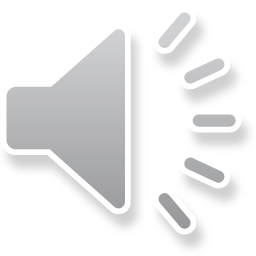 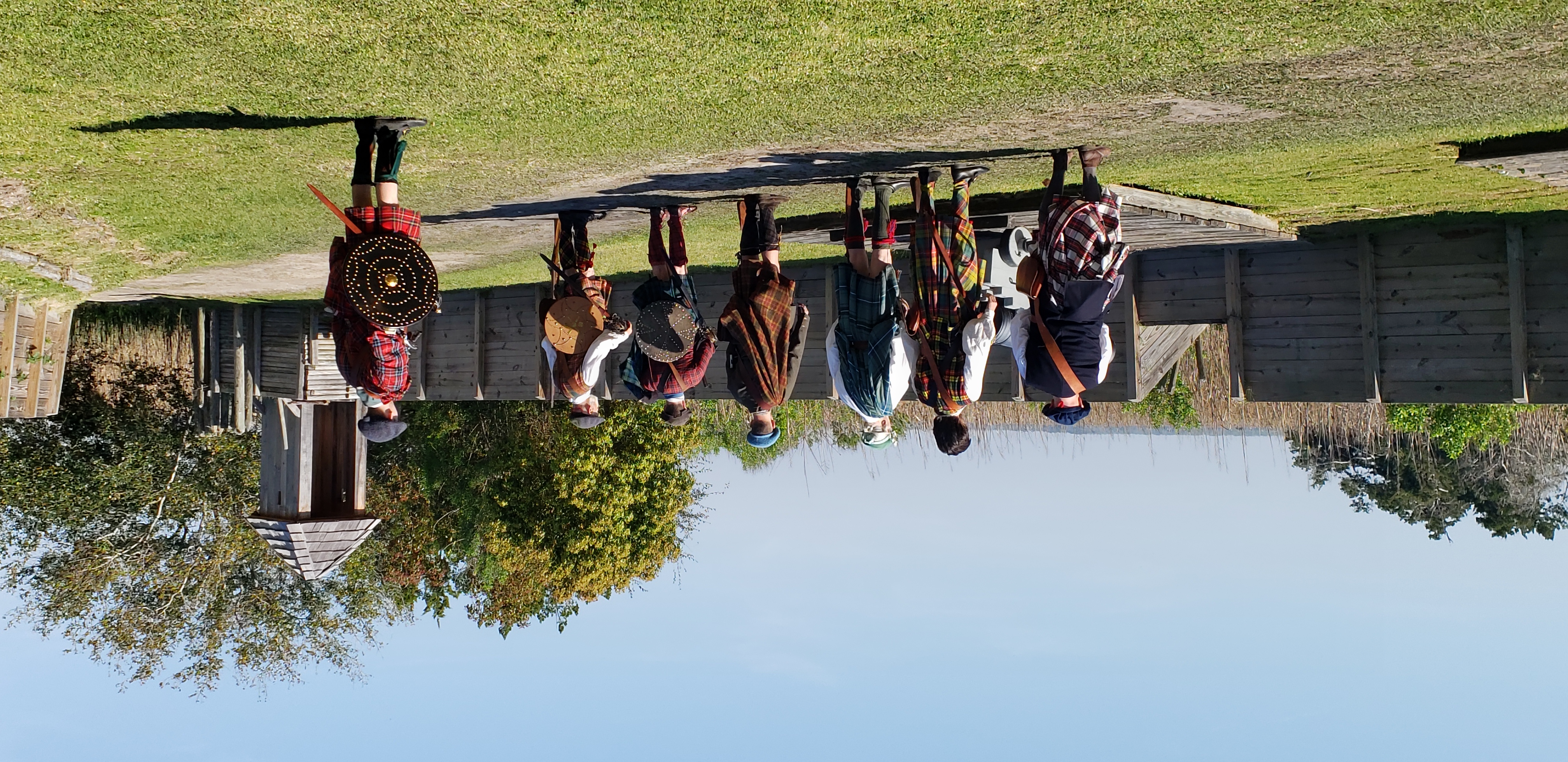 https://youtu.be/_hD7-m1noXc 
Watch this 22 min. video tour of the fort.